ePIC tracking momentum resolution
Set 1 (-3.5<eta<1.5):
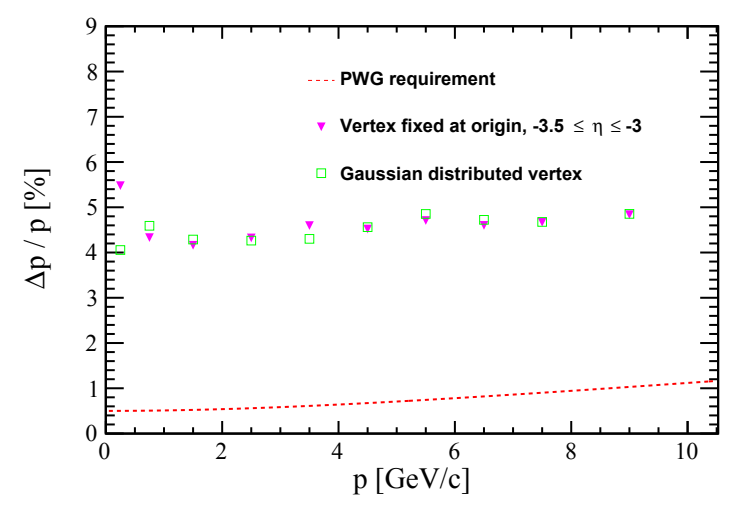 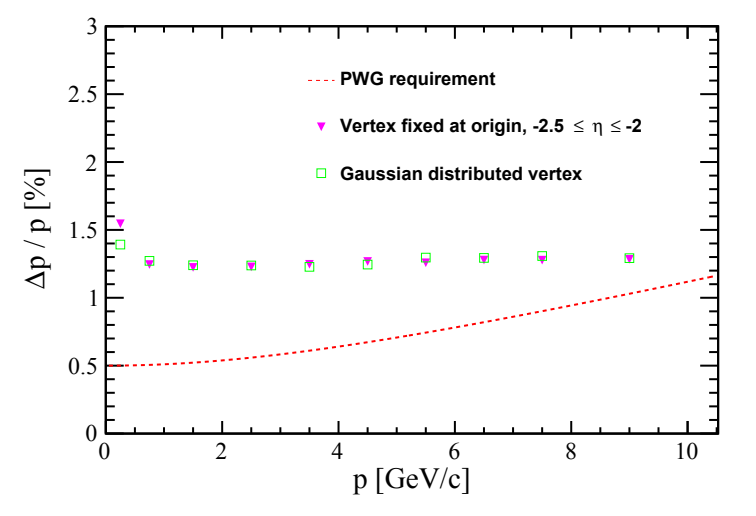 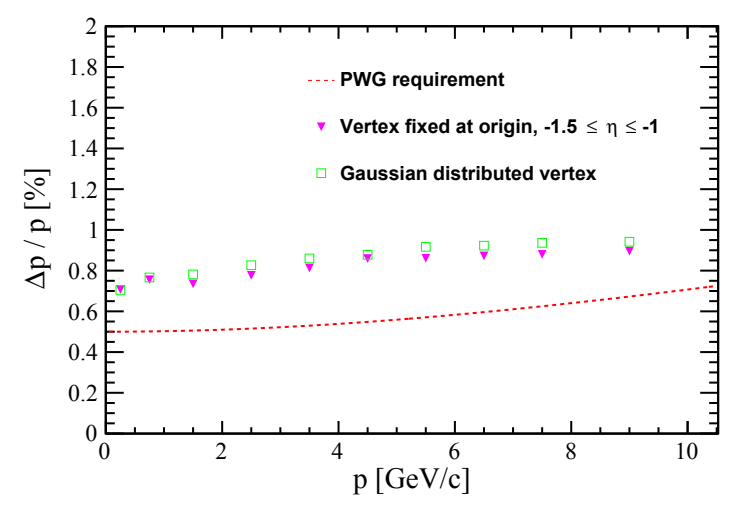 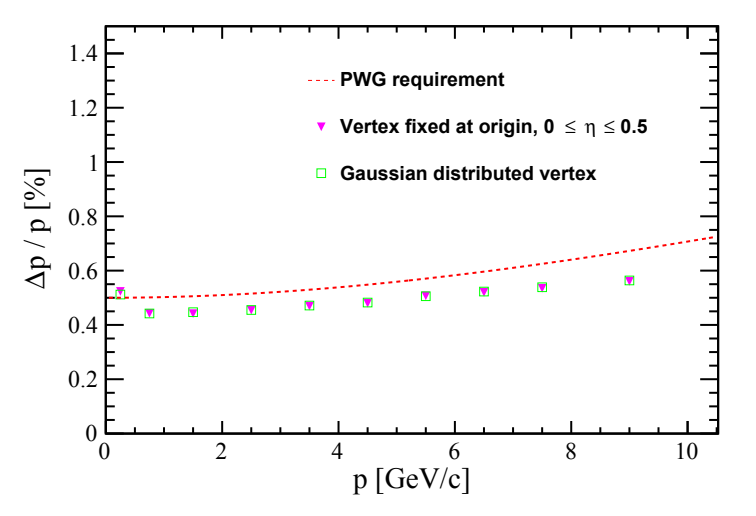 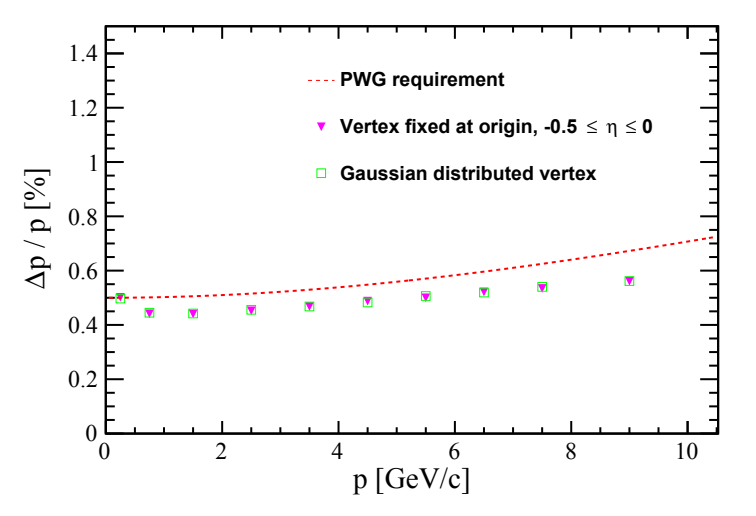 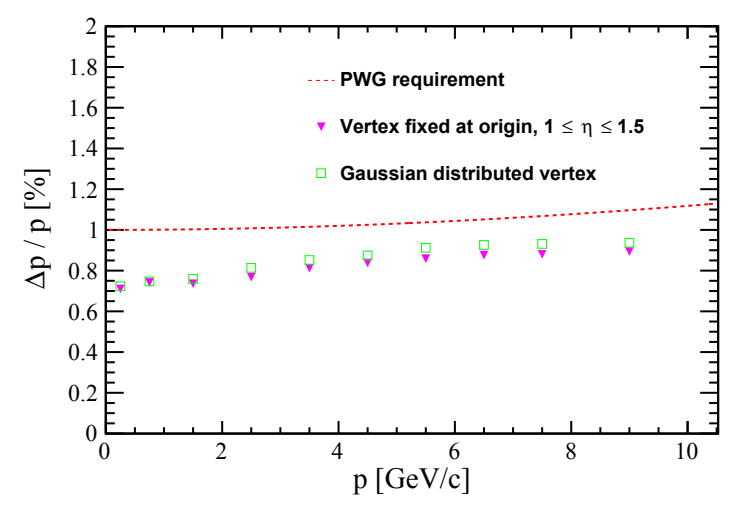 1
ePIC tracking momentum resolution
Set 1 (2.5<eta<3.5):
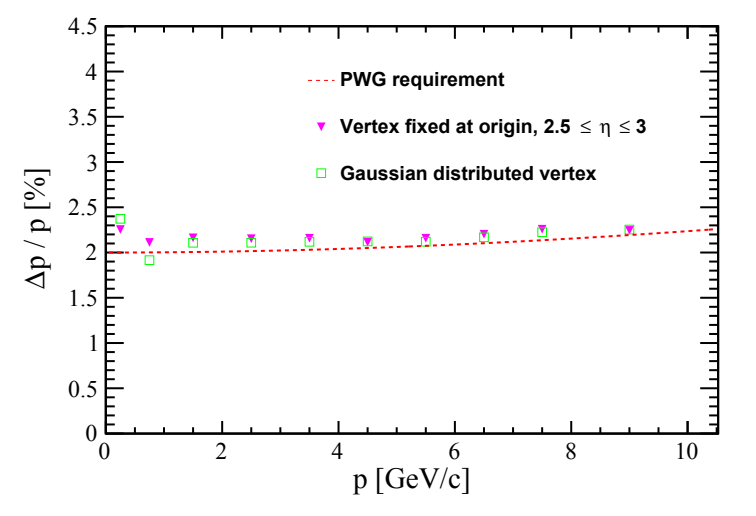 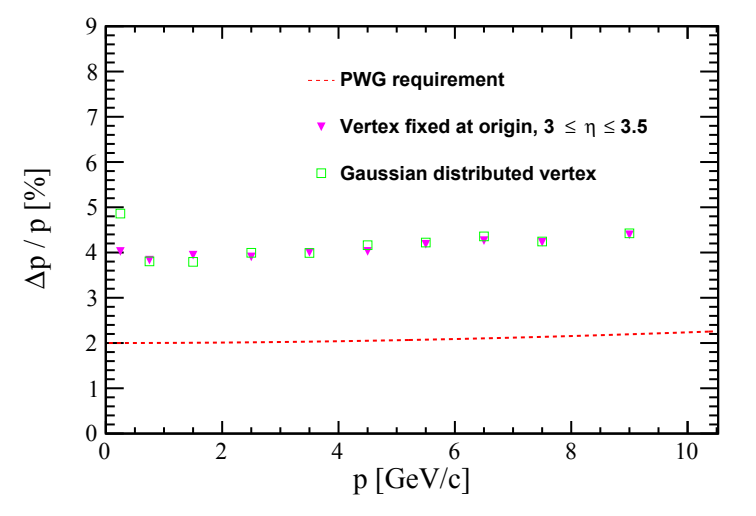 2
ePIC tracking DCA2D (DCAT) resolution, relative to the primary vertex
Set 1 (-3.5<eta<1.5):
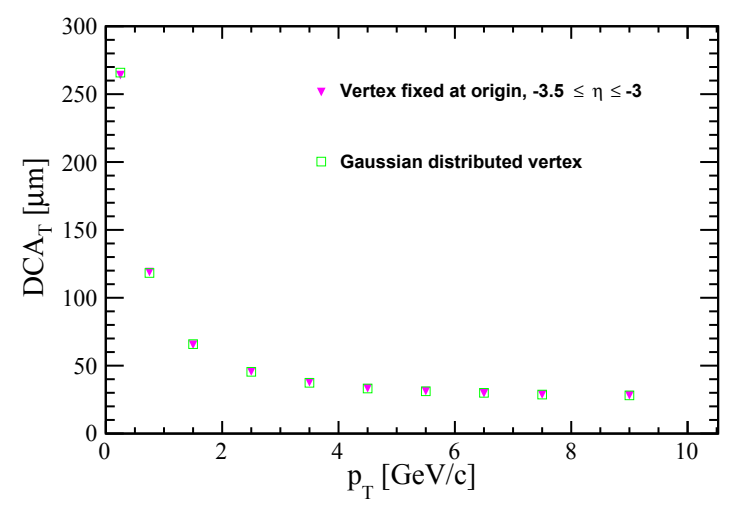 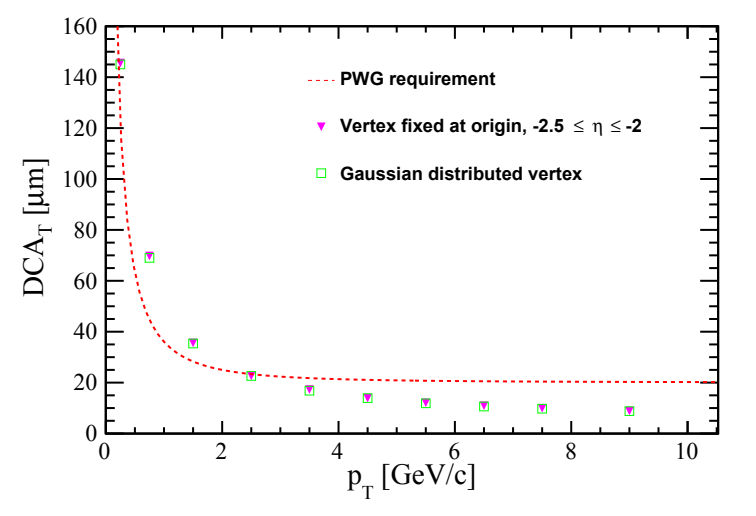 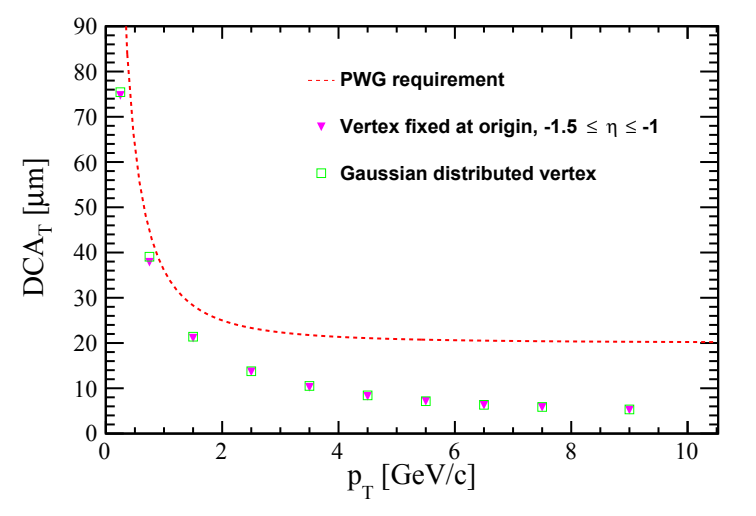 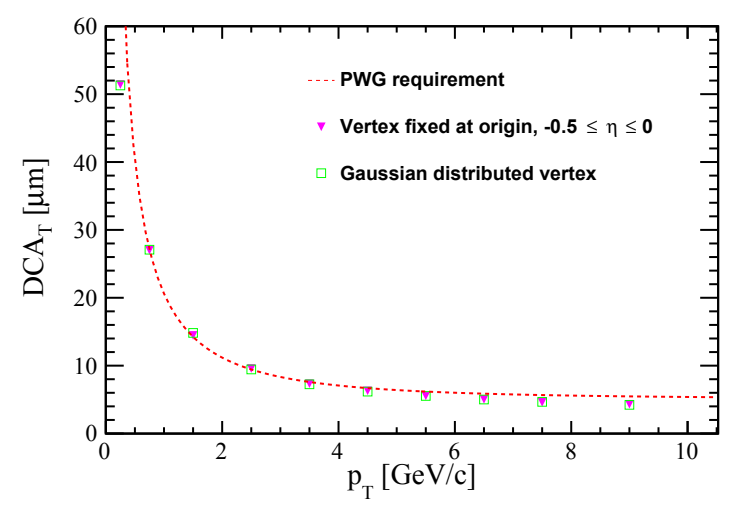 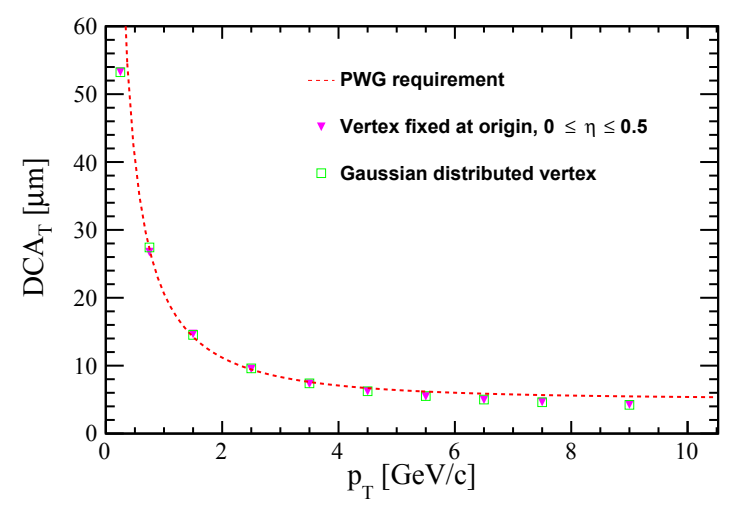 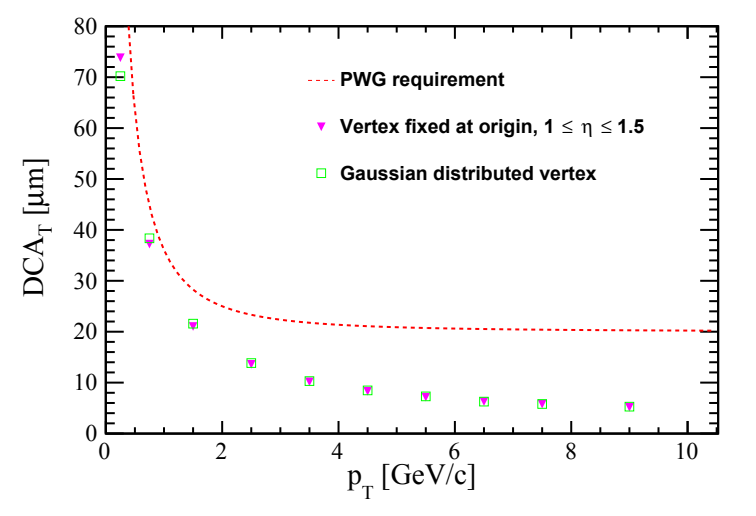 3
ePIC tracking DCA2D (DCAT) resolution, relative to the primary vertex
Set 1 (2.5<eta<3.5):
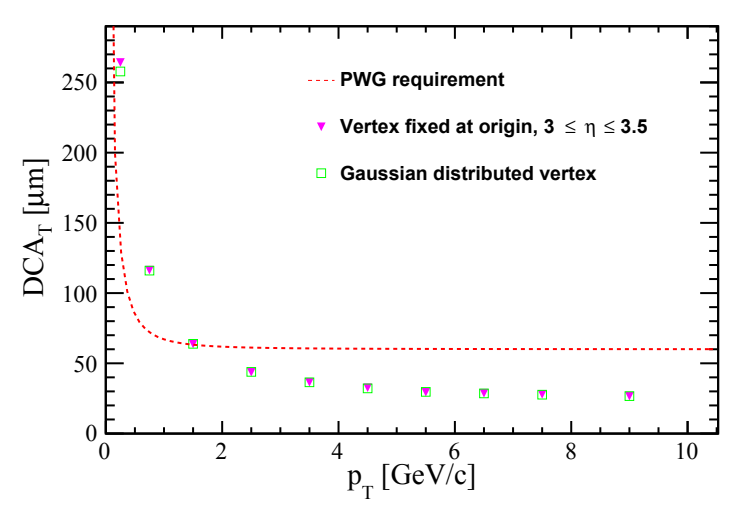 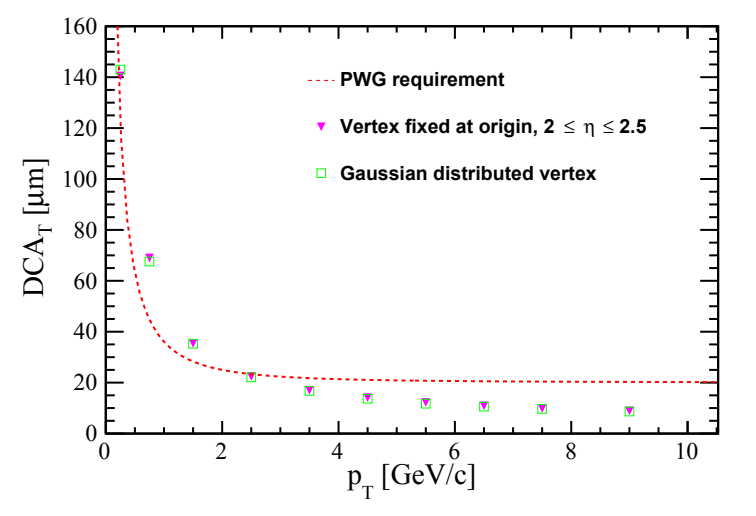 4